Rounding to a required degree of accuracy
Mathematics
Mrs Harris
‹#›
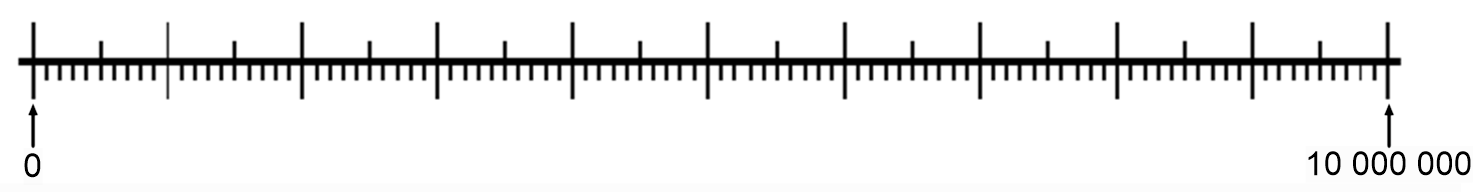 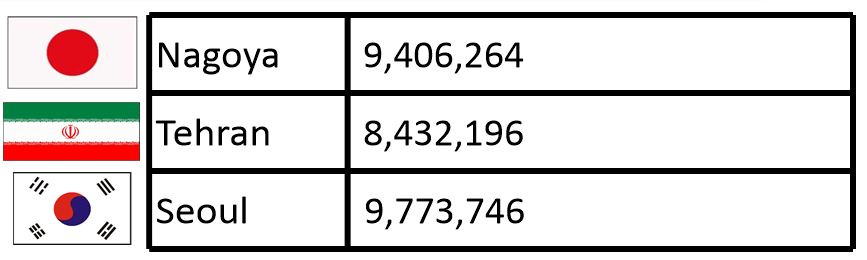 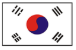 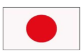 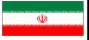 Round the populations to the nearest multiple of 100,000 then plot them on the number line.
Independent learning
Round each number to the nearest multiple of 1000
765,432
76. 543
7,654
765
234
2,345
23,456
234,567
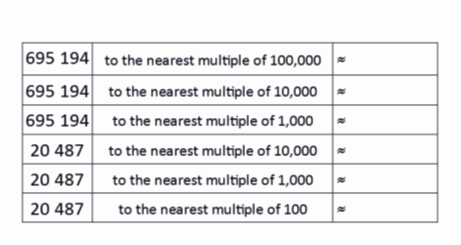 ‹#›